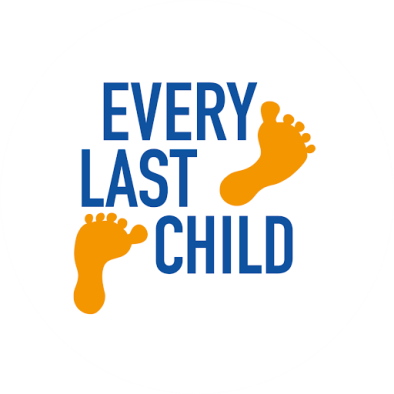 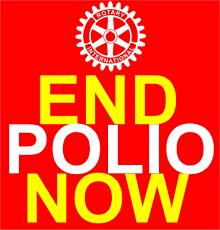 Polio
Polio Eradication is Rotary’s #1 Global Project.
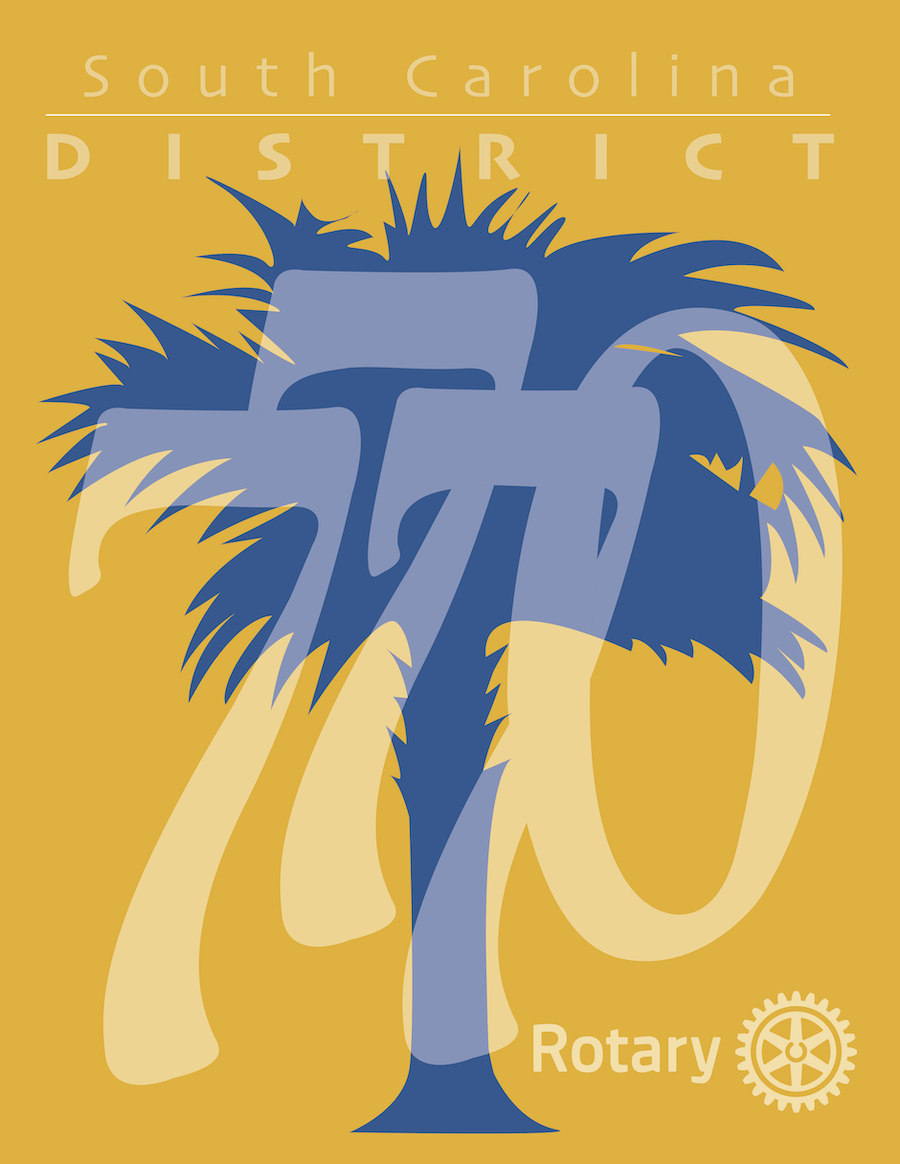 [Speaker Notes: Do you know why Polio is Rotary’s Number One Priority?]
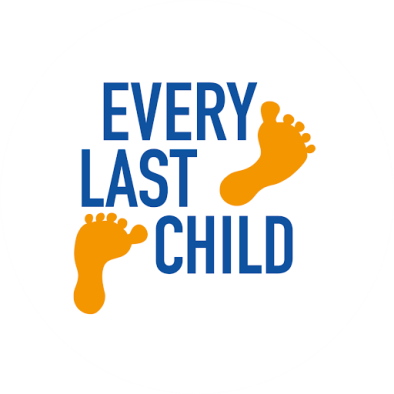 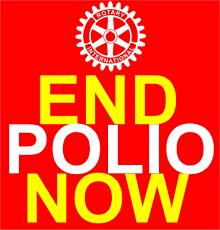 Why Polio?
Rotary saw a need in 1985, PolioPlus launched.  

Our goal of ridding the world of Polio is closer than ever.
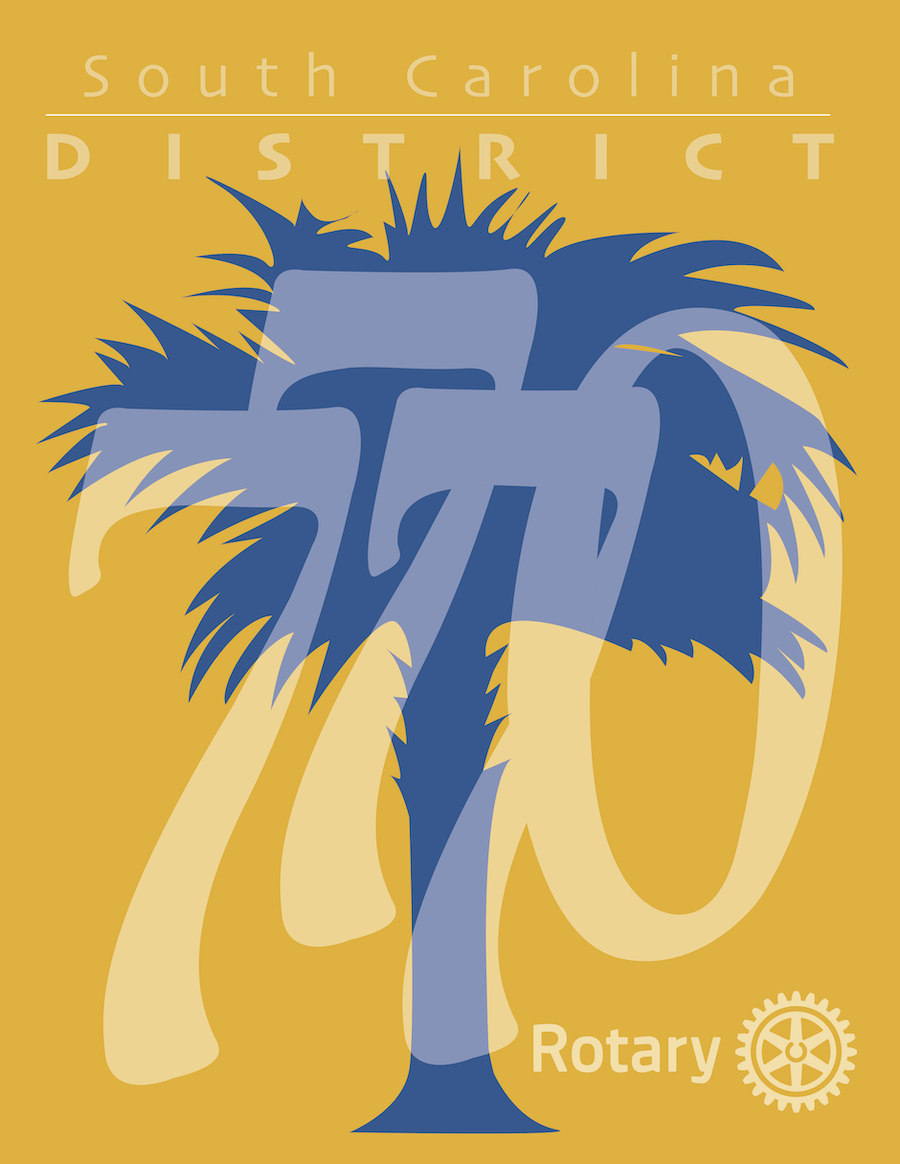 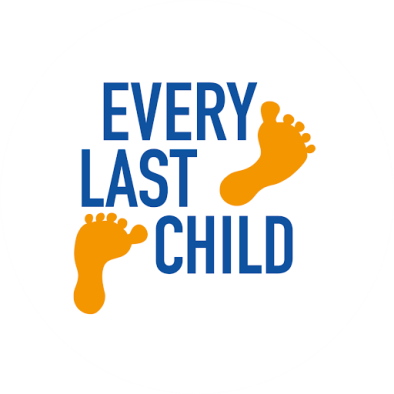 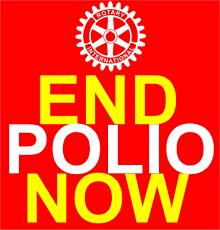 1988
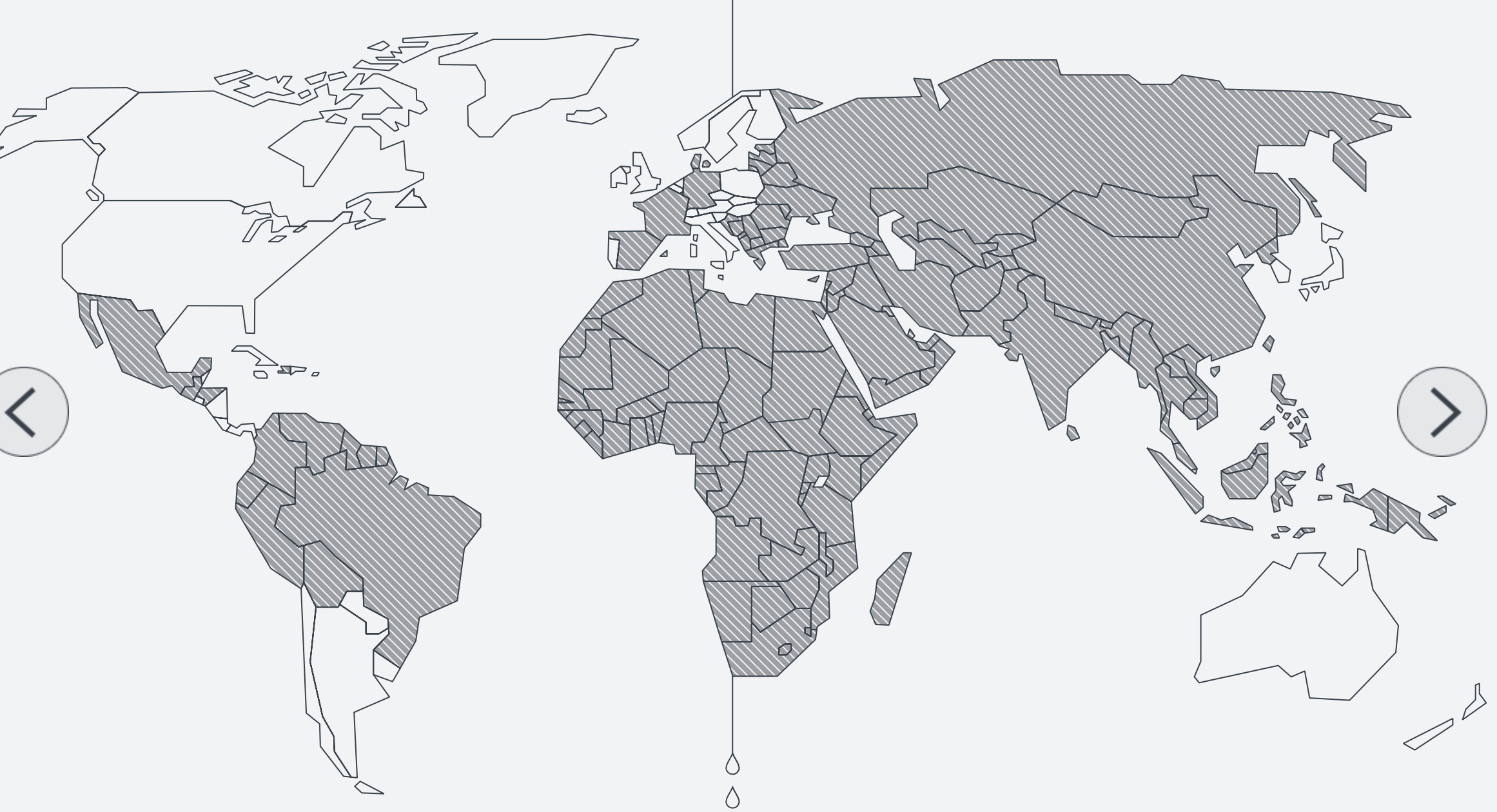 [Speaker Notes: This is how the world looked in 1988]
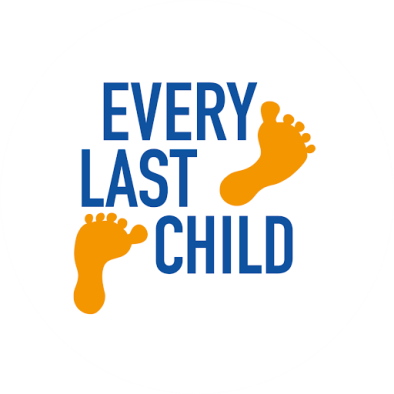 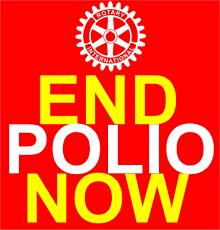 2022
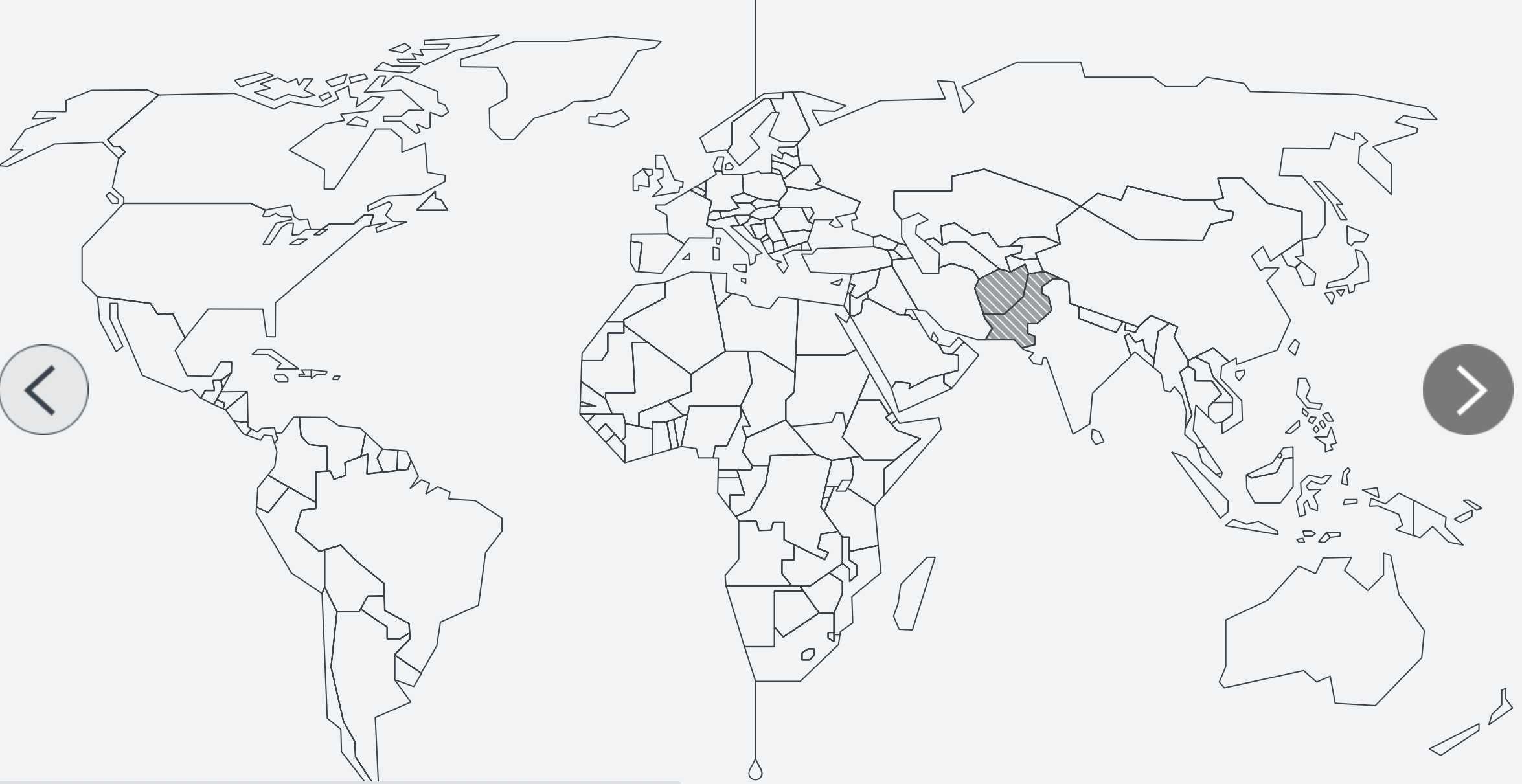 [Speaker Notes: Only two counties remain endemic – Pakistan and Afghanistan]
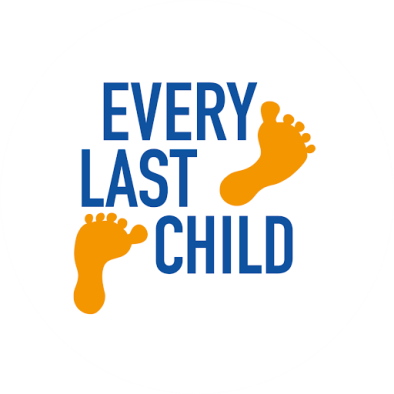 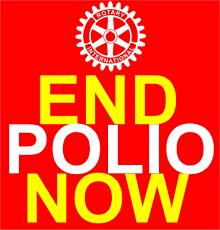 GPEI Global Polio
Eradication Initiative
1988 – 6 Partners
• Rotary International

WHO – World Health Organization

Unicef – United National International Children’s Emergency Fund
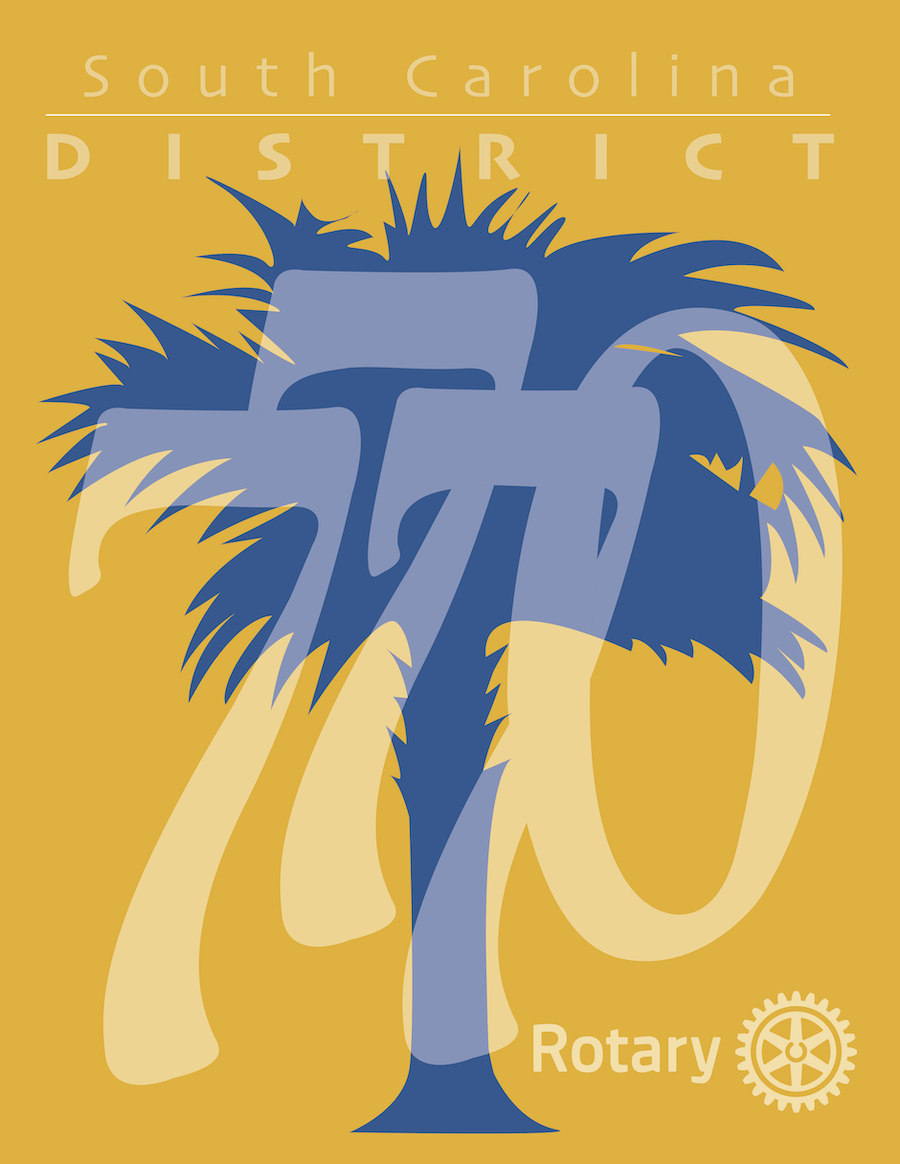 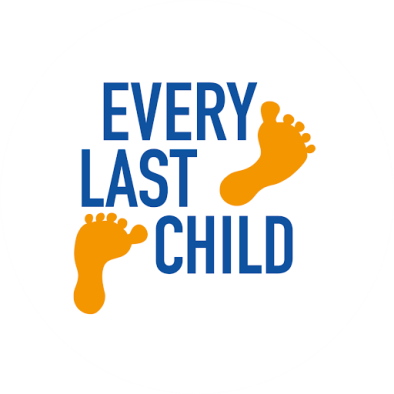 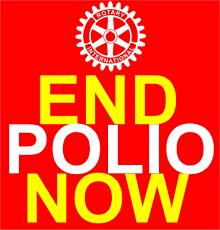 GPEI
1988 – 6 Partners
• CDC – Center for Disease Control

Bill and Melinda Gates Foundation

GAVI – Global Alliance for Vaccines and Immunizations
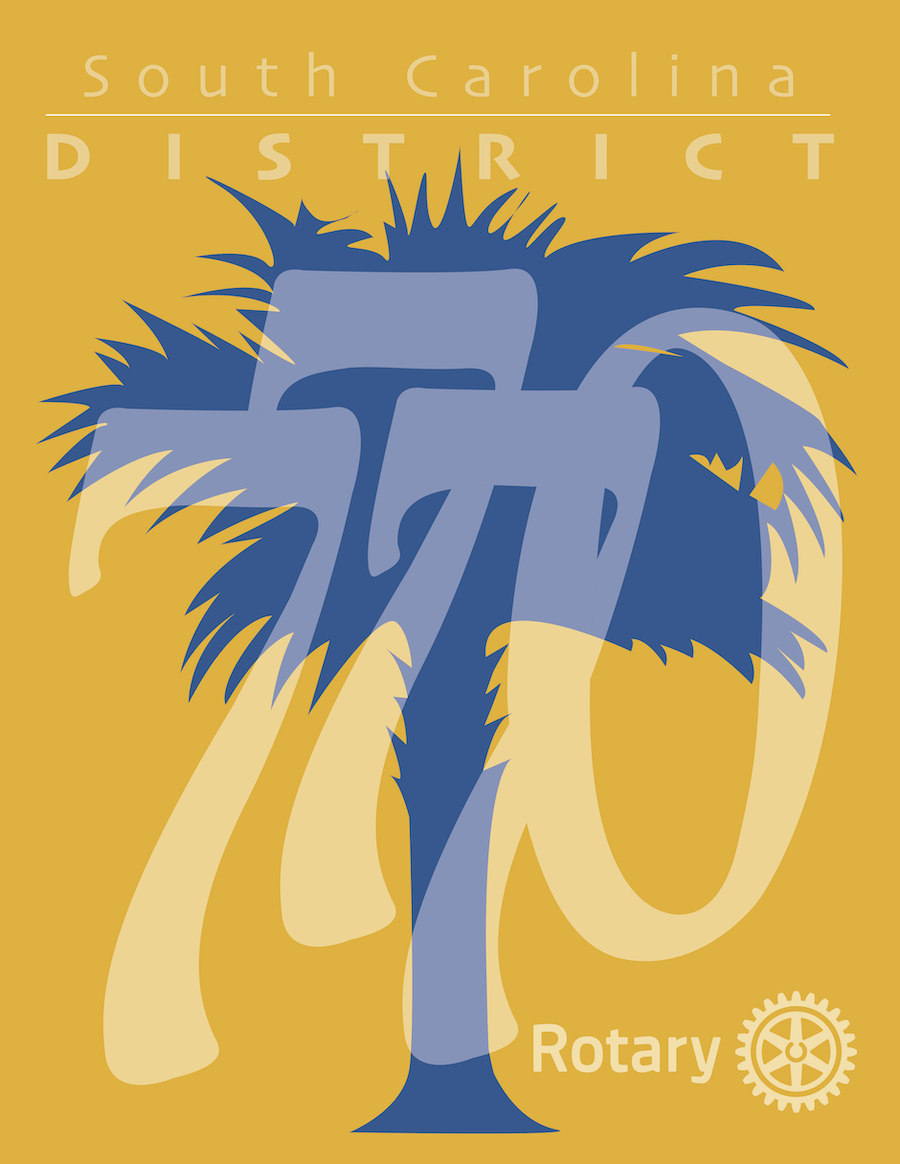 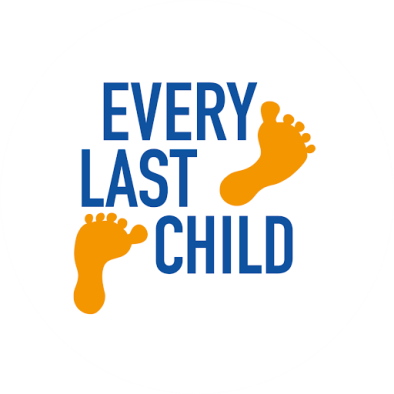 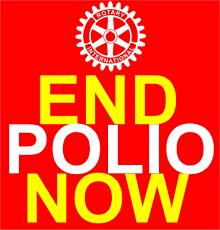 What is Polio?
Poliomyelitis, Poliovirus, infectious disease  mainly affects children under the age of 5.

Spreads person to person, contaminated water. 

No cure.  Safe and effective vaccine – use to immunize over 2.5 billion children.
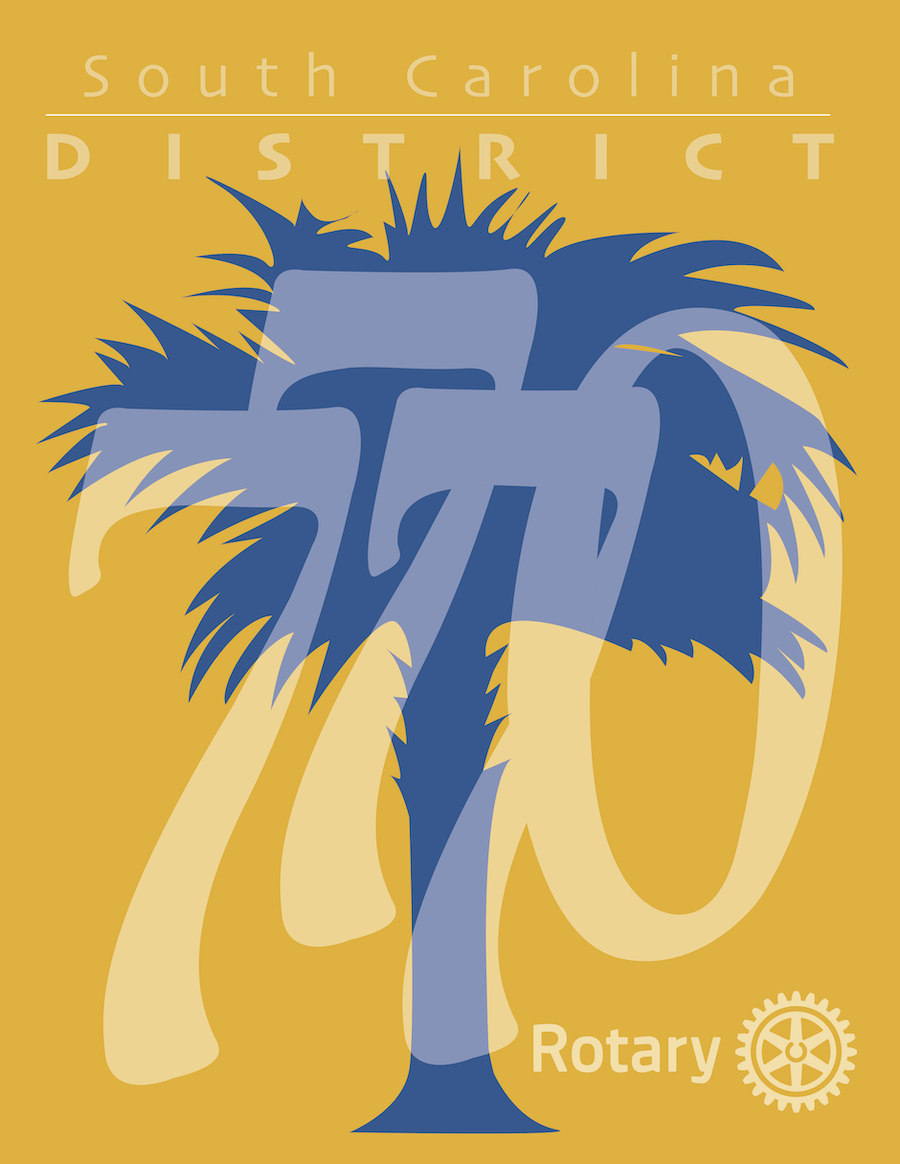 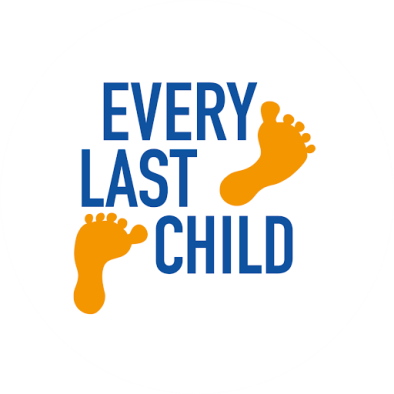 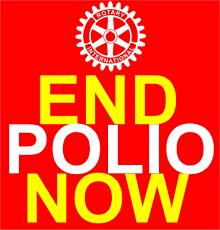 Polio Facts -
Wild Poliovirus (WPV) & Vaccine Derived Polio (cVDPV)

Two countries remain endemic 

Every child is at risk

Three years without a live case of the Wild Poliovirus (WPV) to be declared Polio Free.
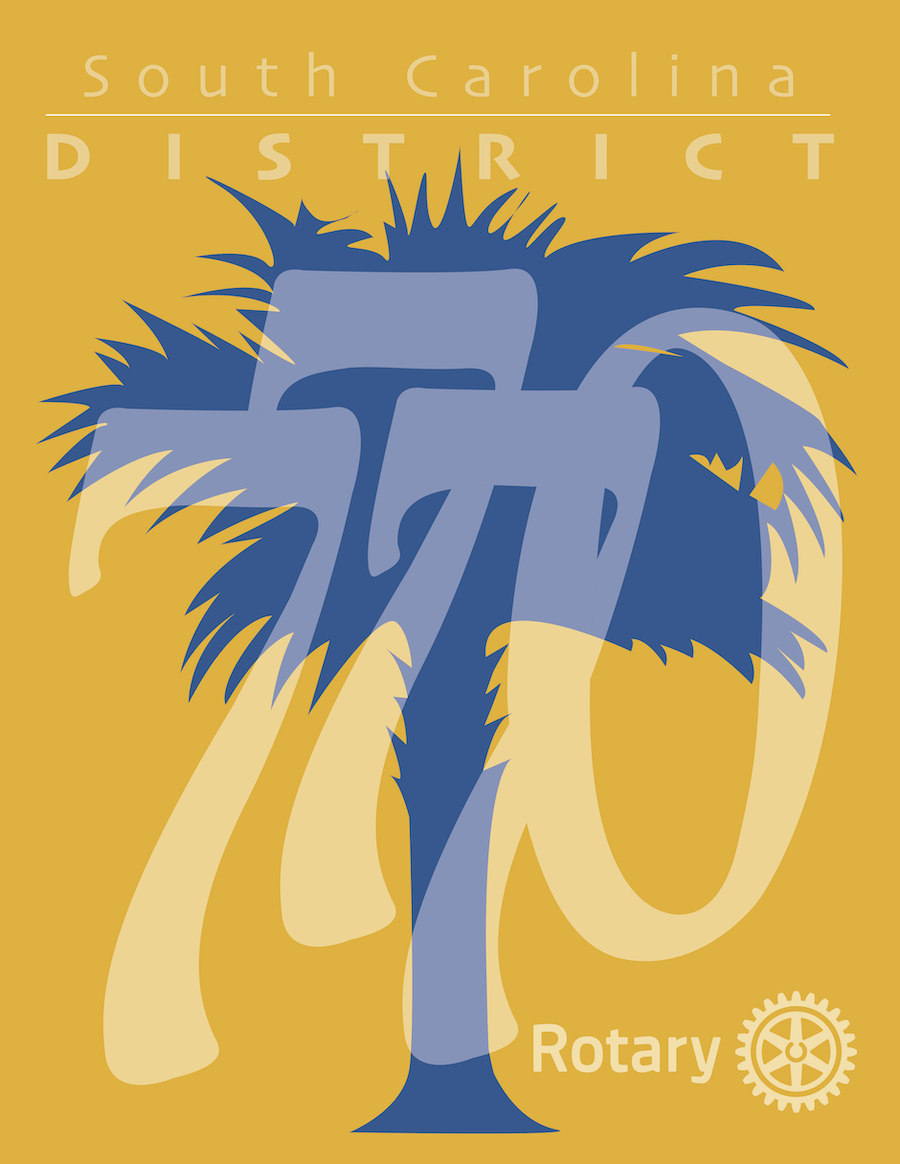 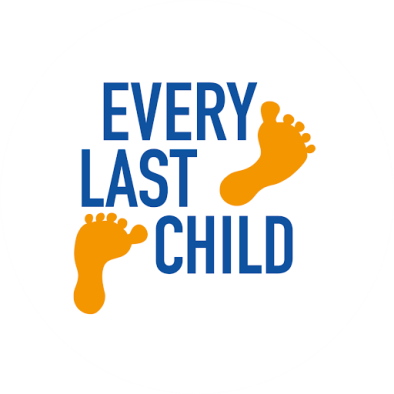 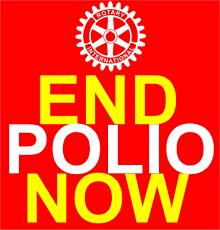 Rotary History
1894 – the first major documented polio outbreak in US - Vermont.  18 deaths, 132 cases of permanent paralysis.

1916 – NYC had an outbreak, 2,000+ died.  6,000 people across the US died, more paralyzed.

1979 – United States declared Polio Free
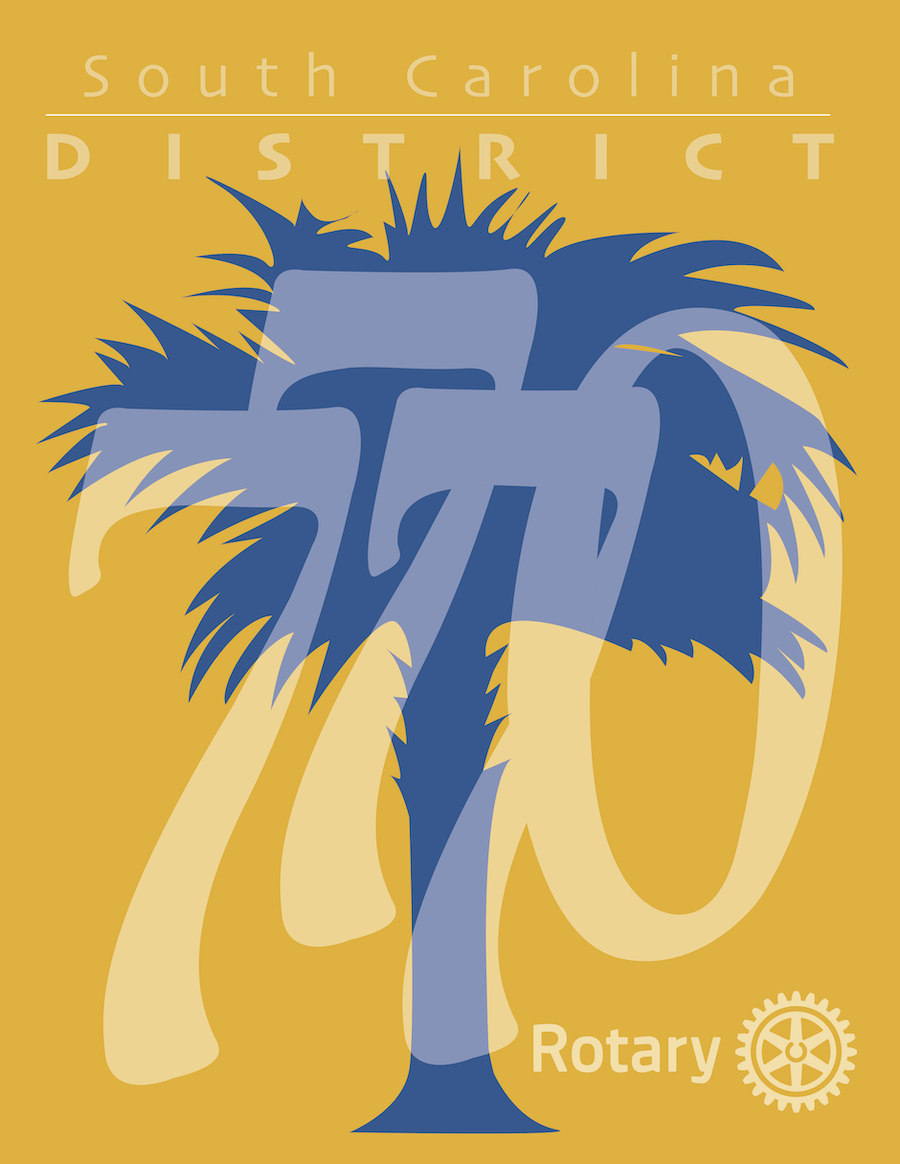 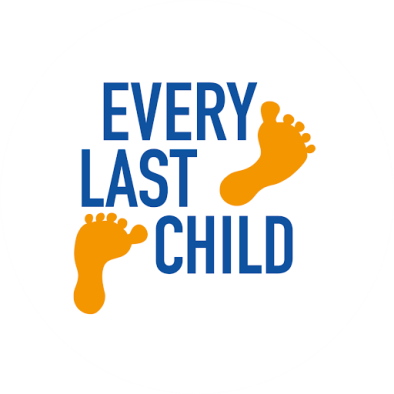 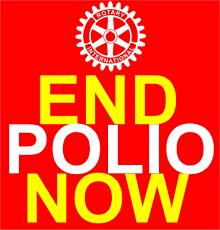 Polio Vaccine
Dr. Jonas Salk developed a “safe and effective” vaccine in 1955.

In 1961 the US government licenses the oral polio vaccine developed by Dr. Albert Sabin.

Oral vaccine is used today.
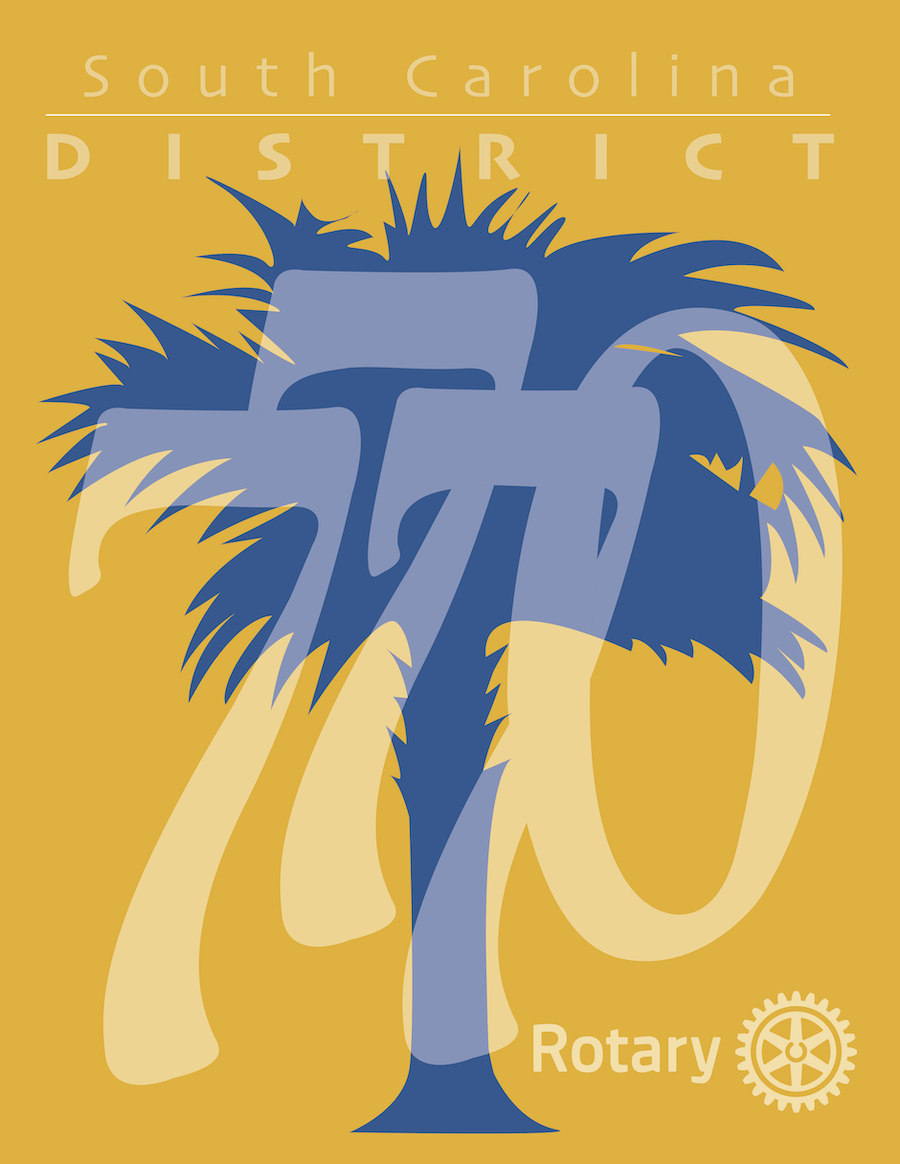 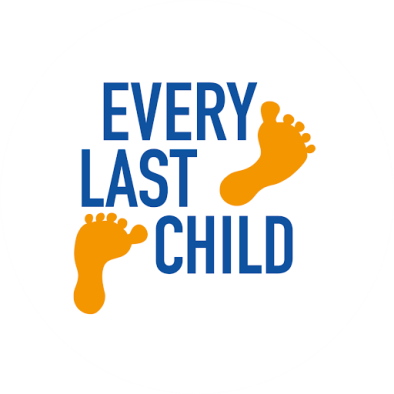 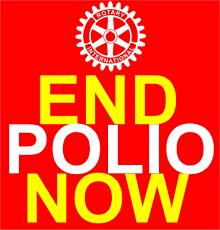 New Oral Polio Vaccine
nOPV2
•  Genetically Stable

•  Approved for Emergency Use

•  Specifically approved for cVDP2 Outbreaks
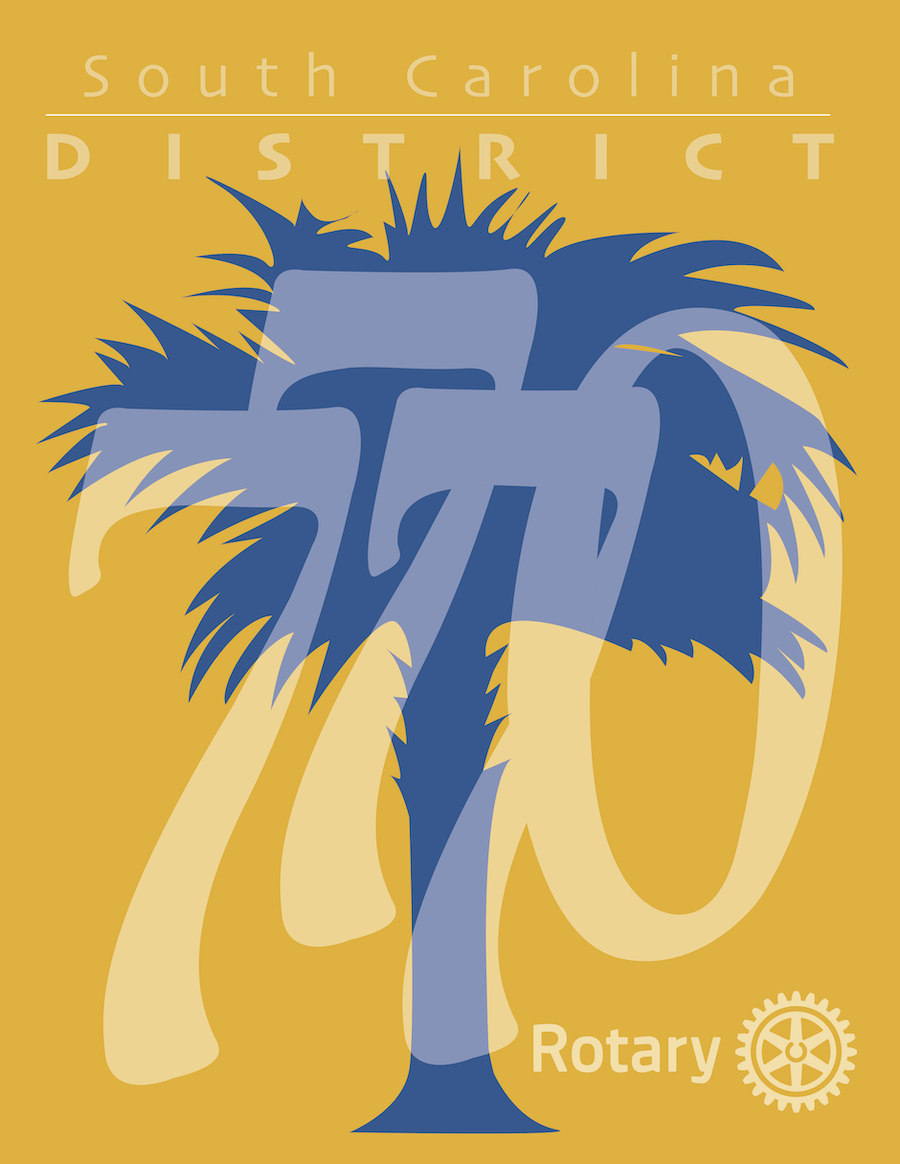 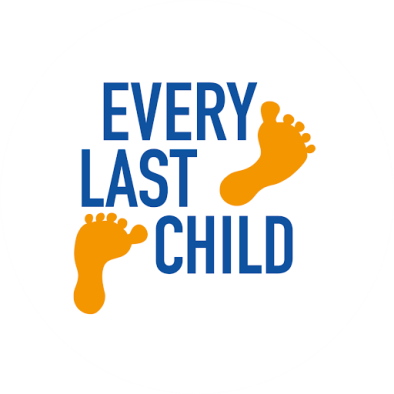 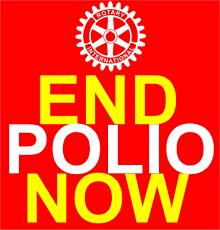 Polio Free
In August 2020 Nigeria was declared Polio Free

African Continent (47 Countries)
Declared Wild Polio Virus Free
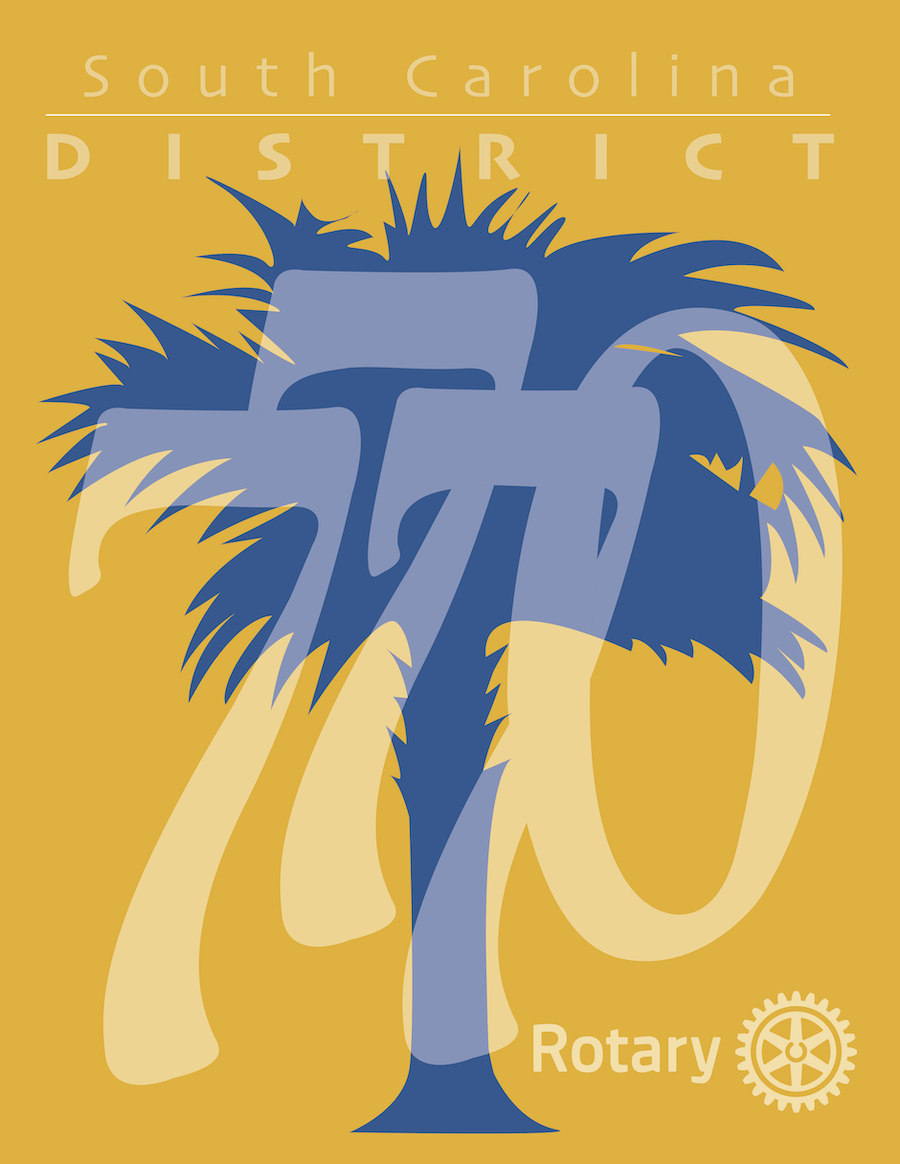 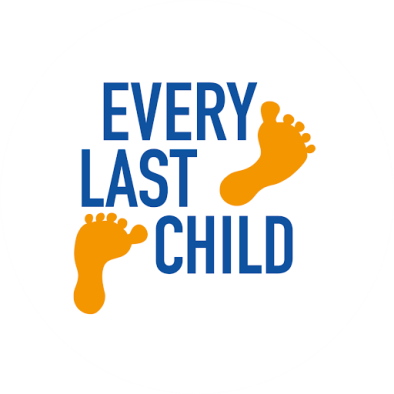 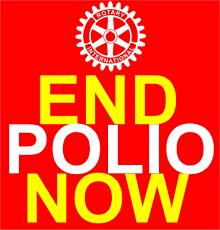 Current Status
Polio Virus
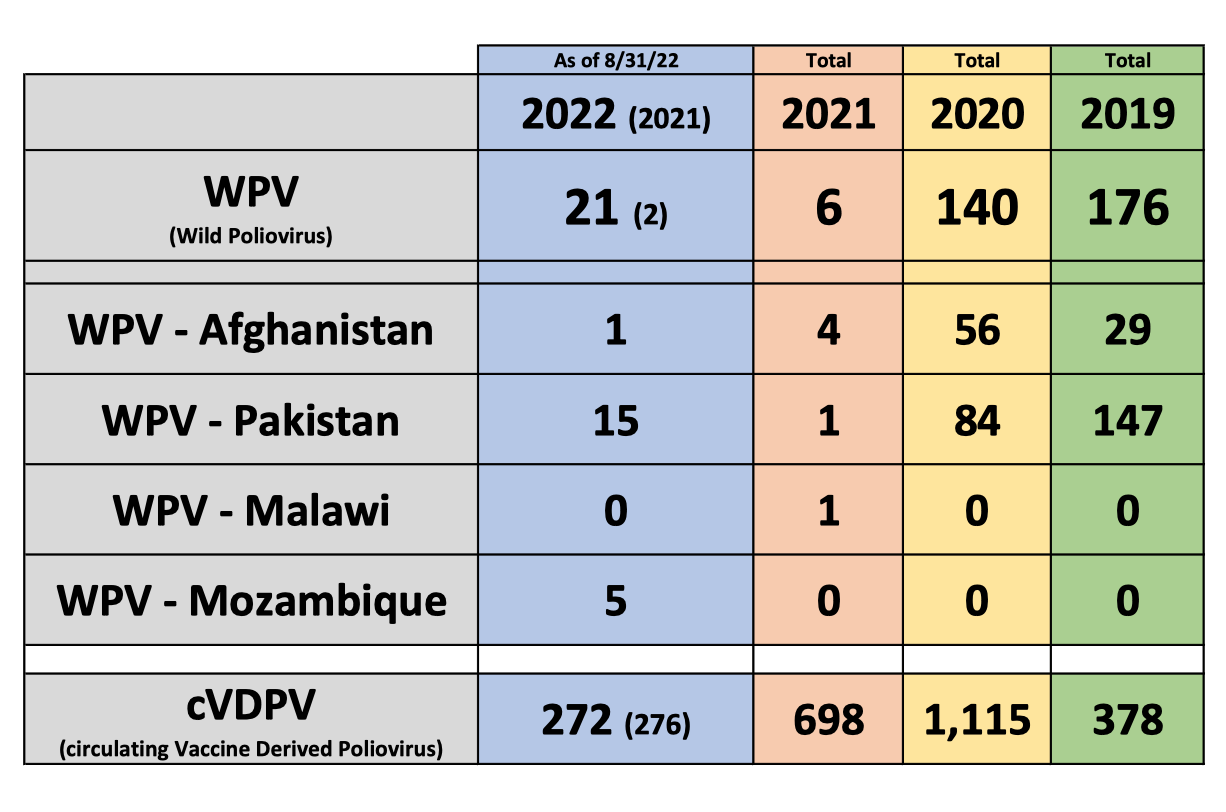 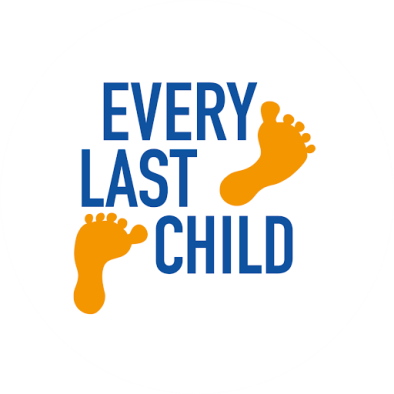 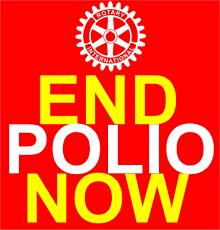 Let’s talk about NY
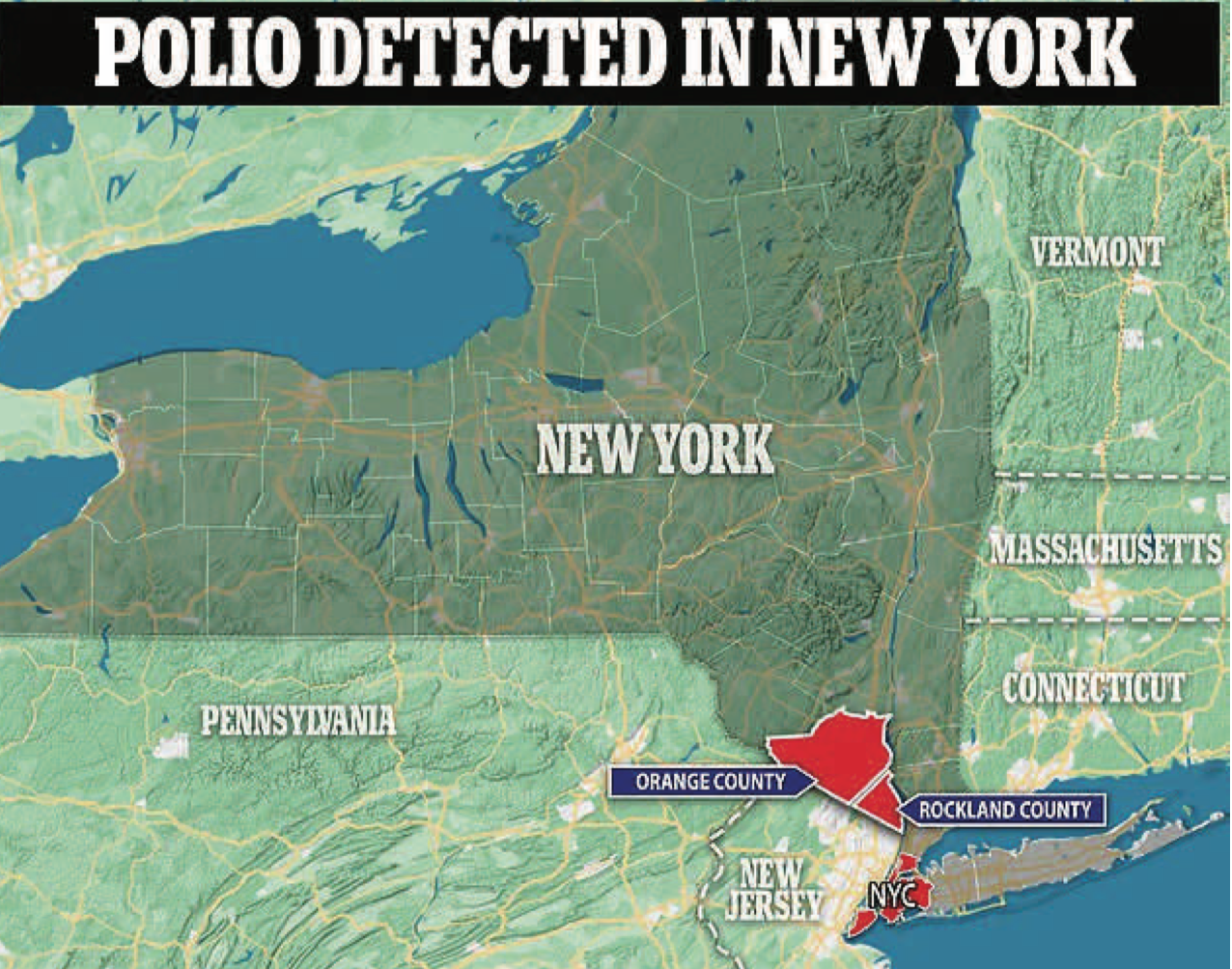 July
• July 21 2022 Case in Rockland County
• Young adult was not vaccinated
• Vaccine derived
• Polio virus has been detected in Wastewater in Orange County
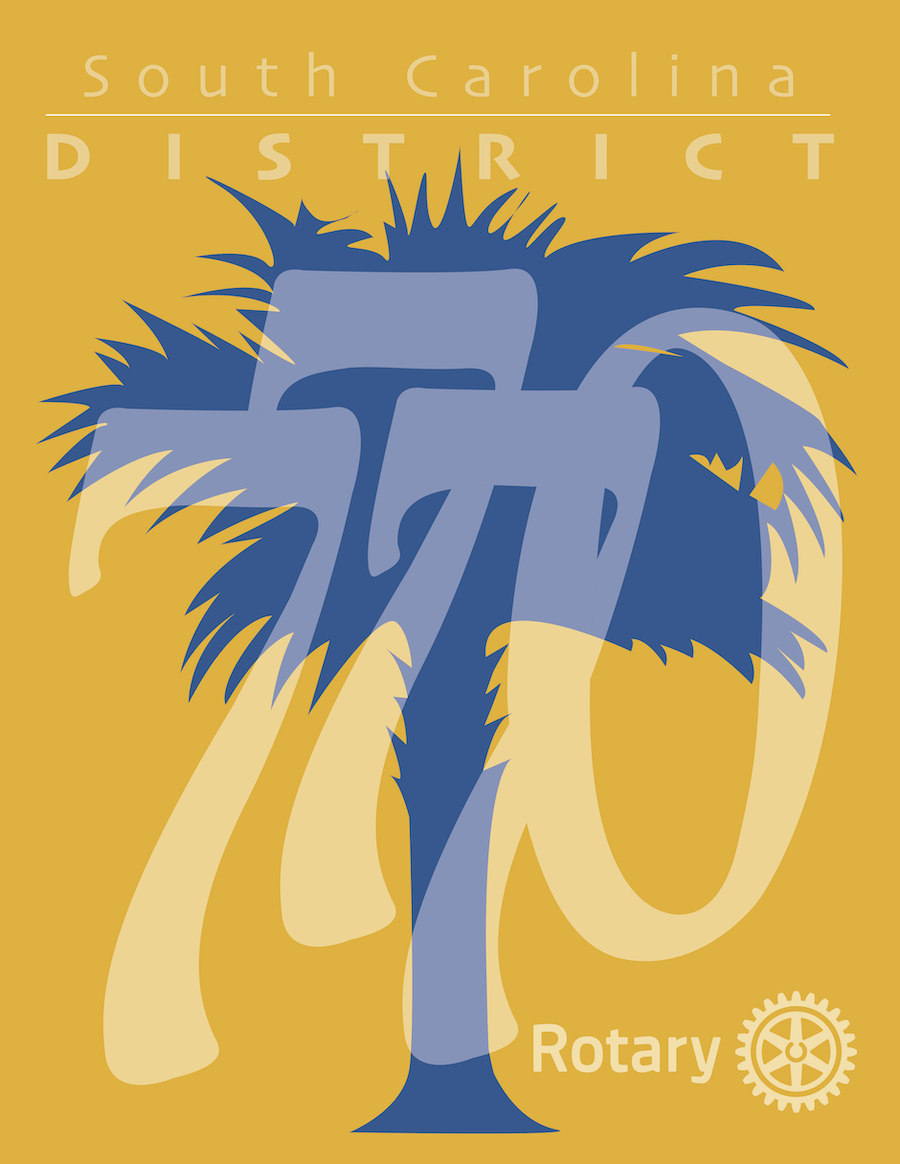 [Speaker Notes: Oral Sabin vaccine uses a weakened form of the live virus to create immunity. Rockland County is vaccine resistant]
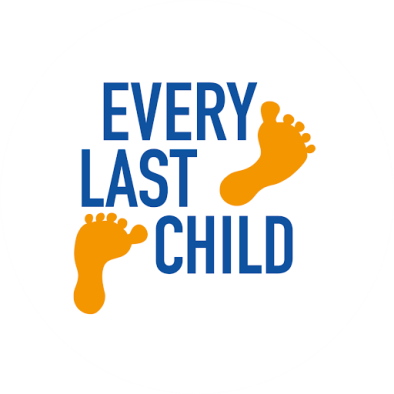 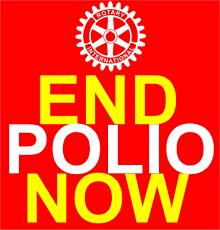 The Miracle of the Match
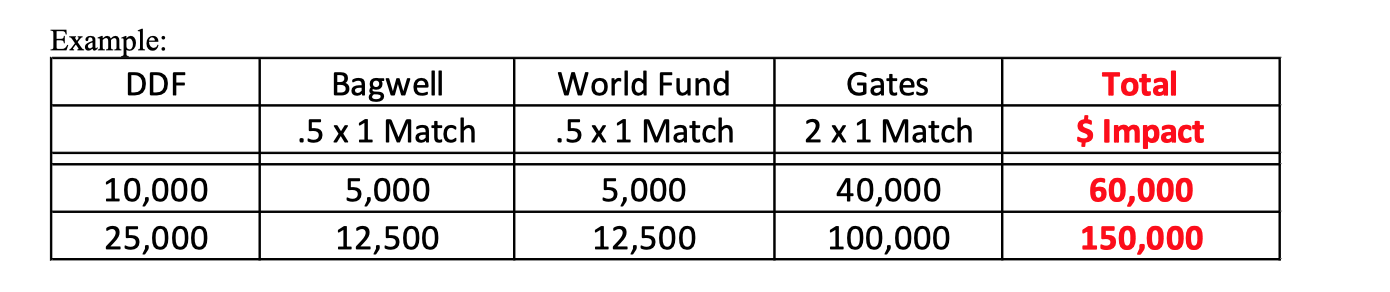 July
Example:
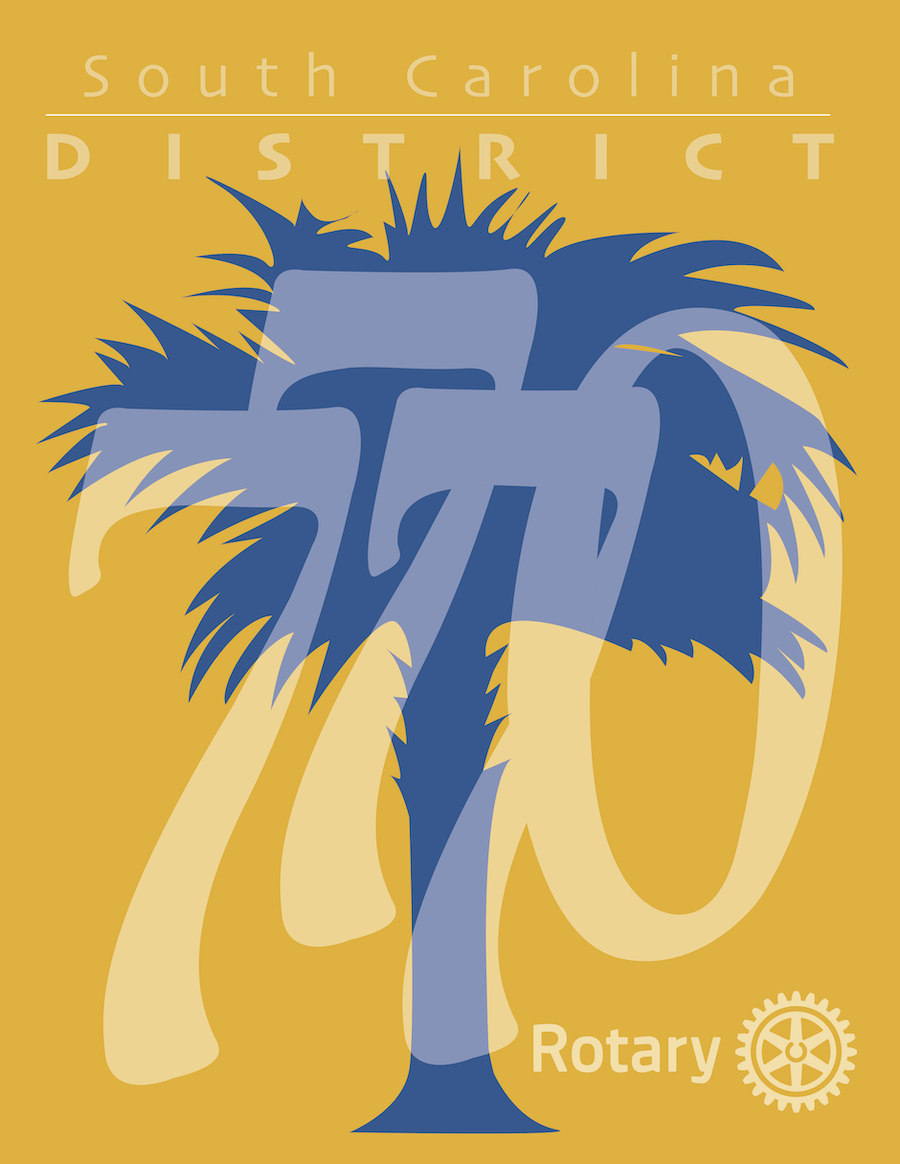 [Speaker Notes: Rotarian Tommy and Chantal Bagwell will match 50%; World Fund matches 50% and Gates Foundation matches 2:1]
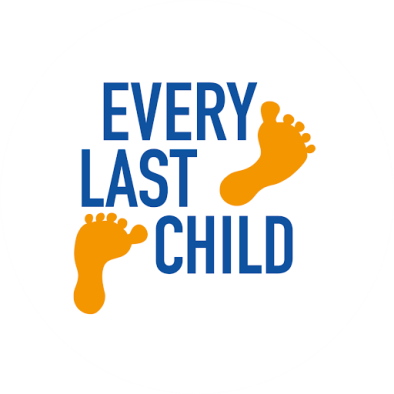 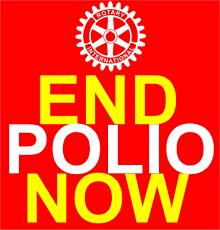 Run with Bernie
Polio Challenge
July 1, 2022 – October 24, 2022

Walk/Run/Bike/Swim/Row-Just Move! 

Bernie’s challenge – 1,000 miles
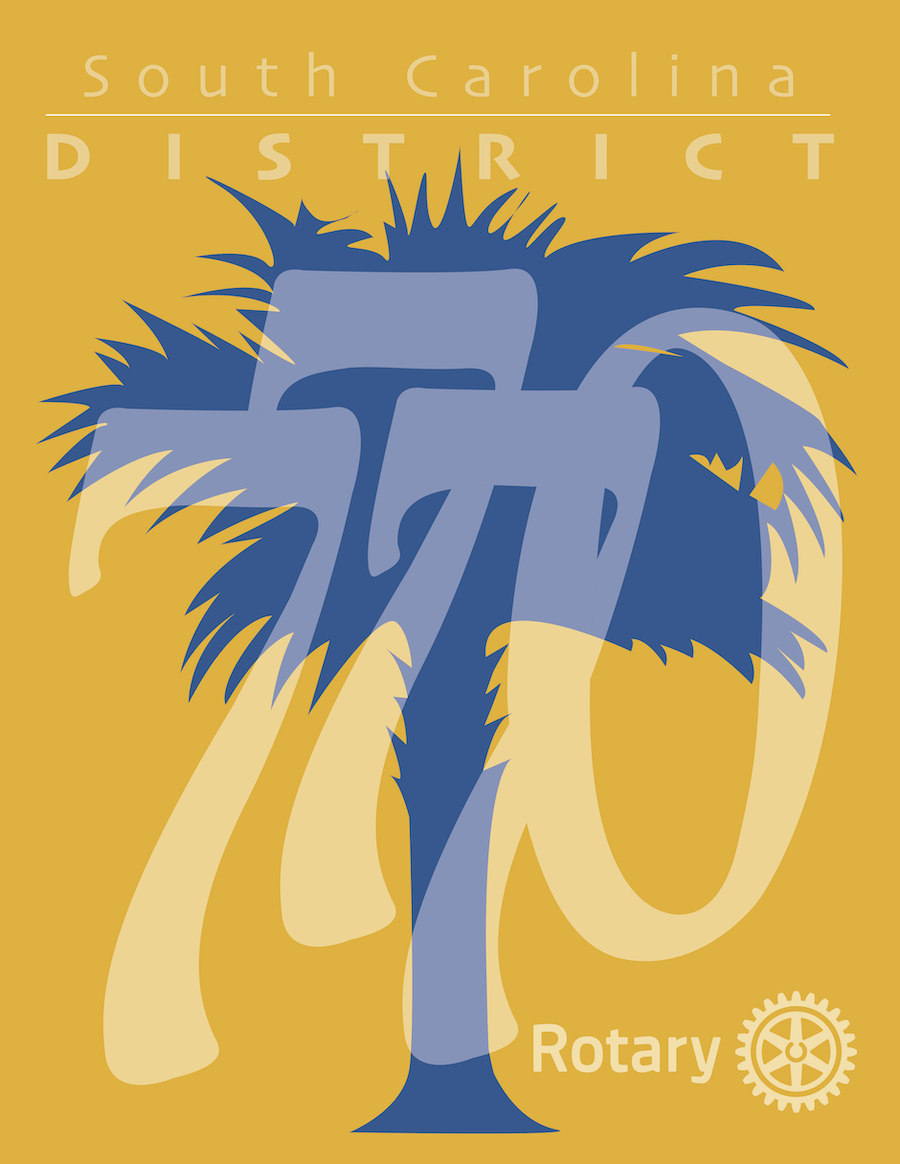 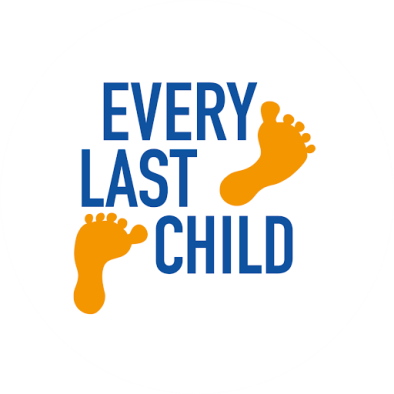 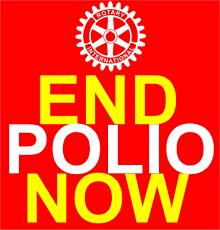 Run with Bernie
Polio Challenge 2021
$  94,609.39
        $189,218.78

         22 Teams!
    204 participants
       55,568 Miles
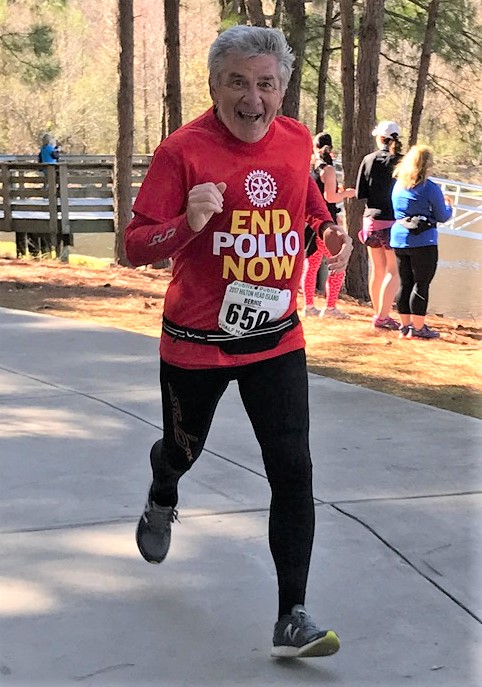 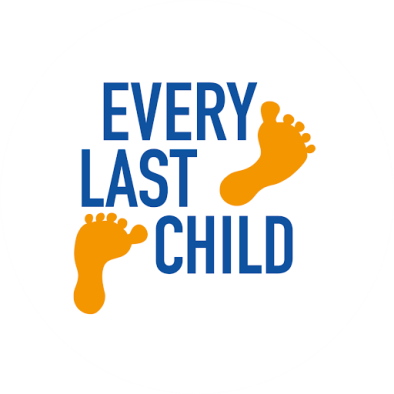 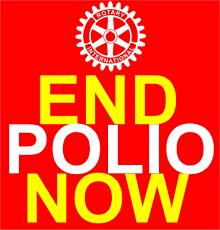 Polio Eradication Strategy
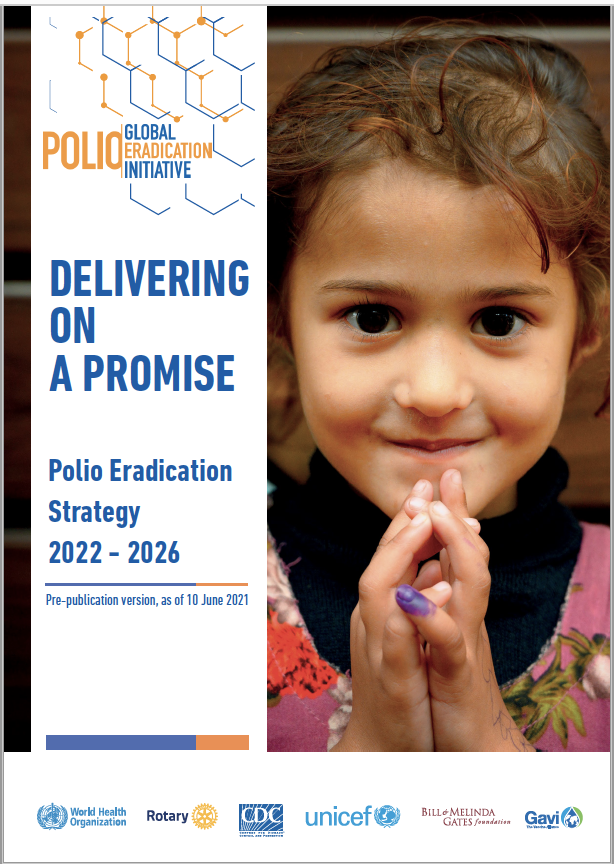 Goal one:  
Permanently eradicate The Wild Polio Virus

Goal two:  
Stop Transmission of Vaccine-Derived poliovirus
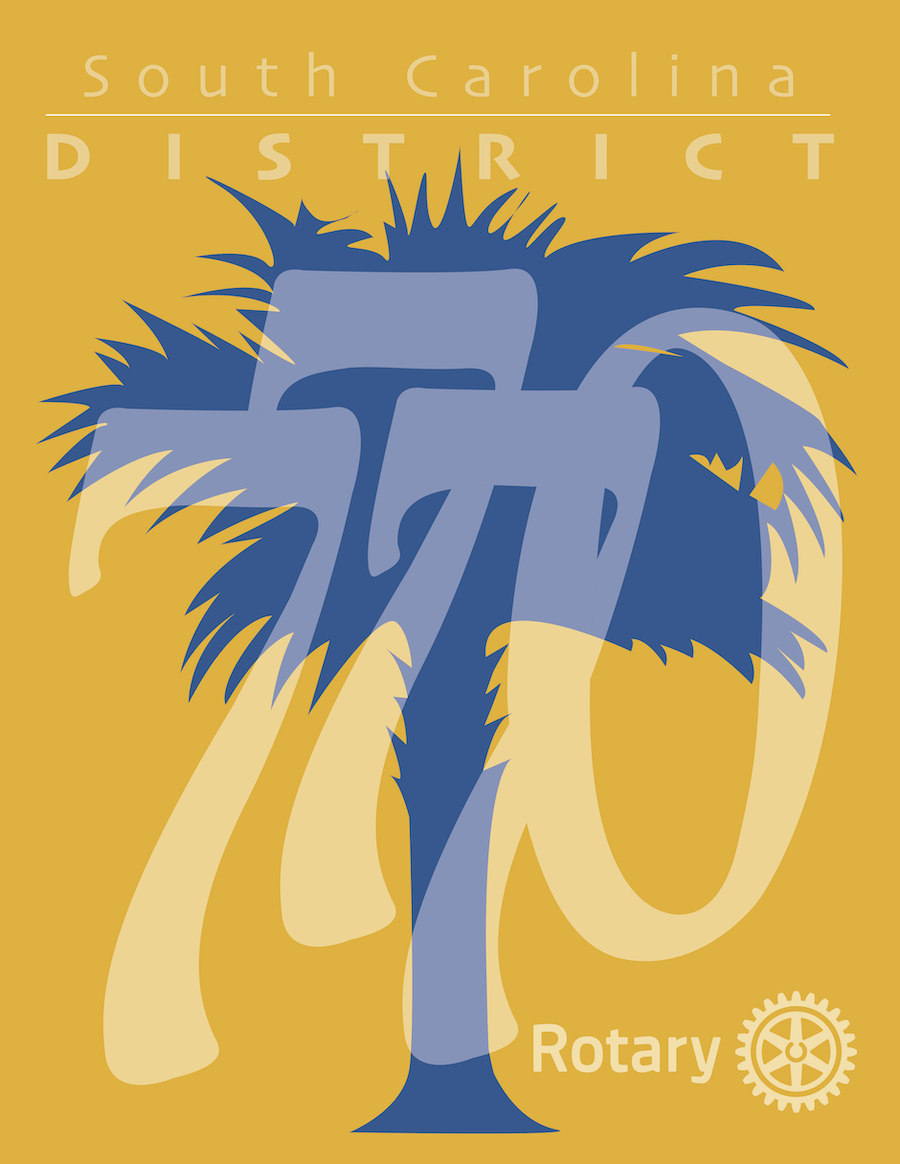 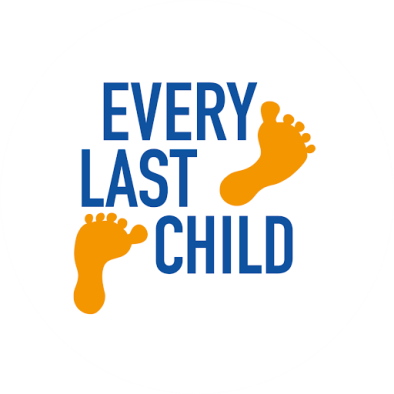 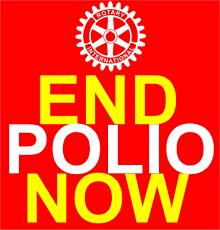 Polio Eradication Time Line
2021
2022
2025
2026
2023
2024
Interrupt transmission of wild poliovirus type 1 and report last isolate of circulating vaccine-derived poliovirus type 2
Certify the eradication of wild poliovirus type 1 and validate the absence of circulating vaccine derived poliovirus type 2
Wider use of novel oral polio vaccine type 2
Wider use of novel oral polio vaccine type 2
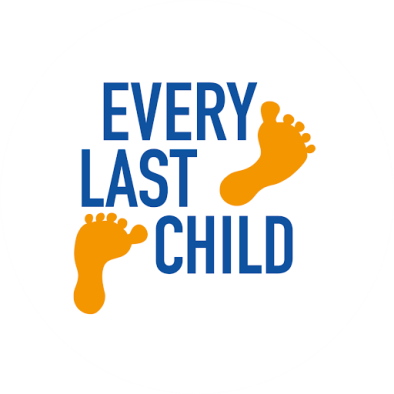 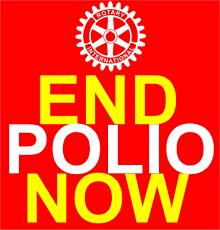 Why We Give
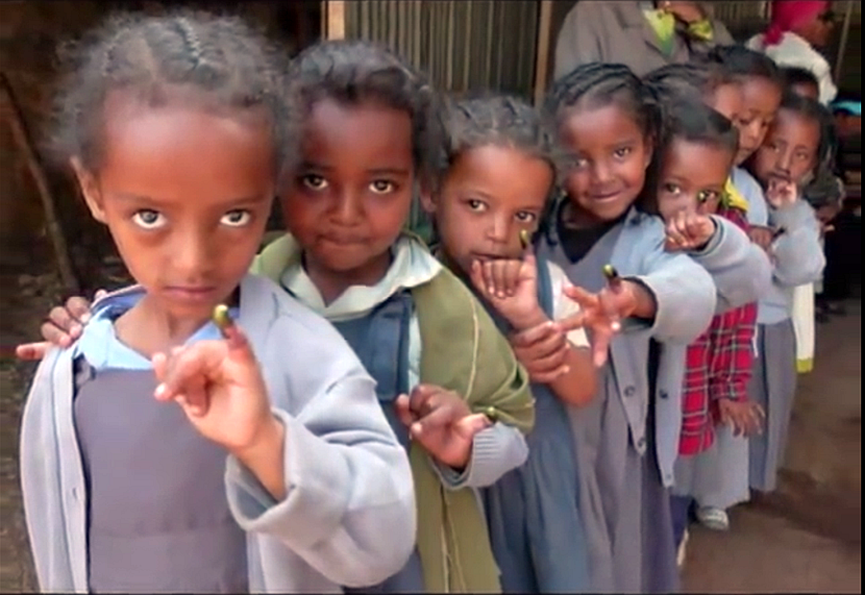 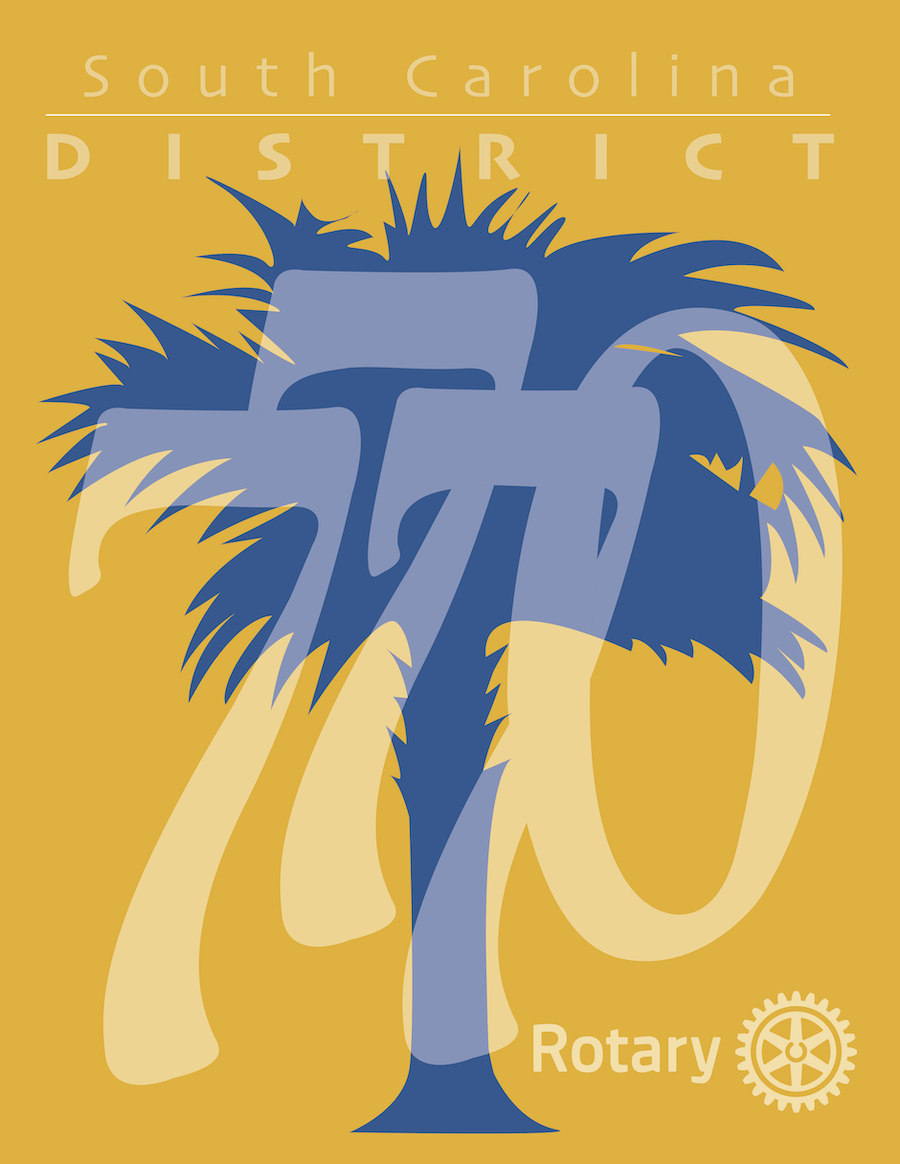 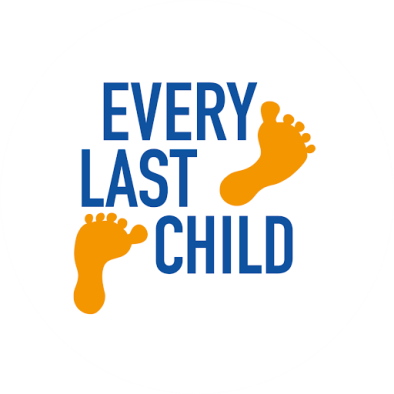 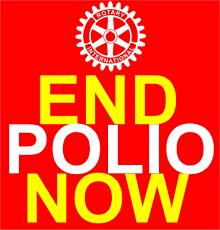 Polio Purple 
        Pinkie Promise
When children are vaccinated their pinkies are painted purple.  This is one way we use to track who has been vaccinated.
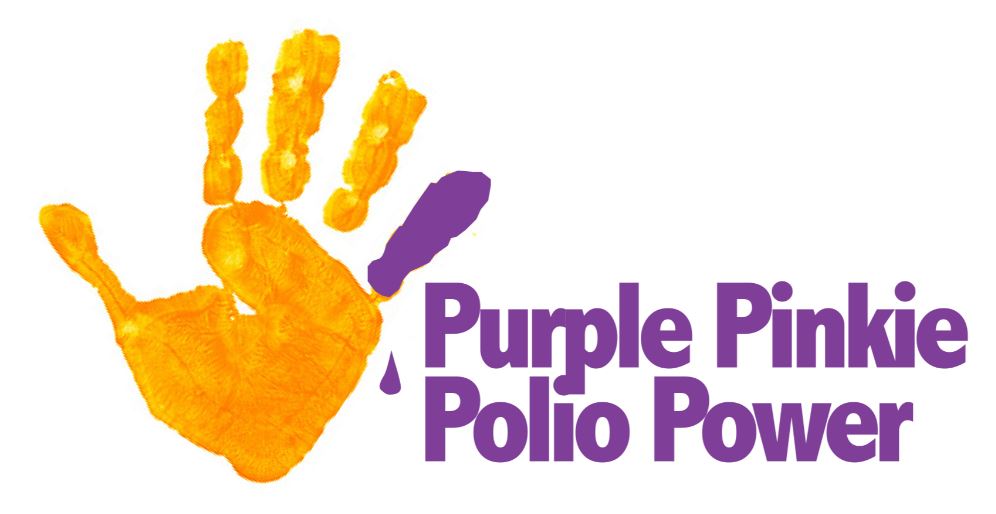 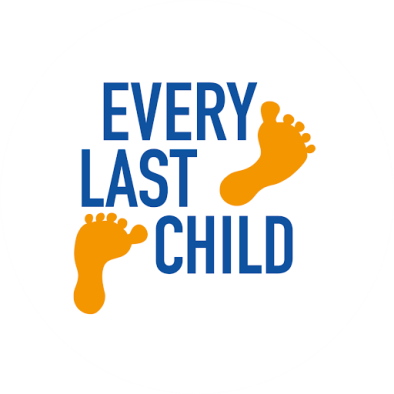 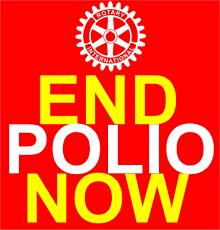 Purple Polio People Wig
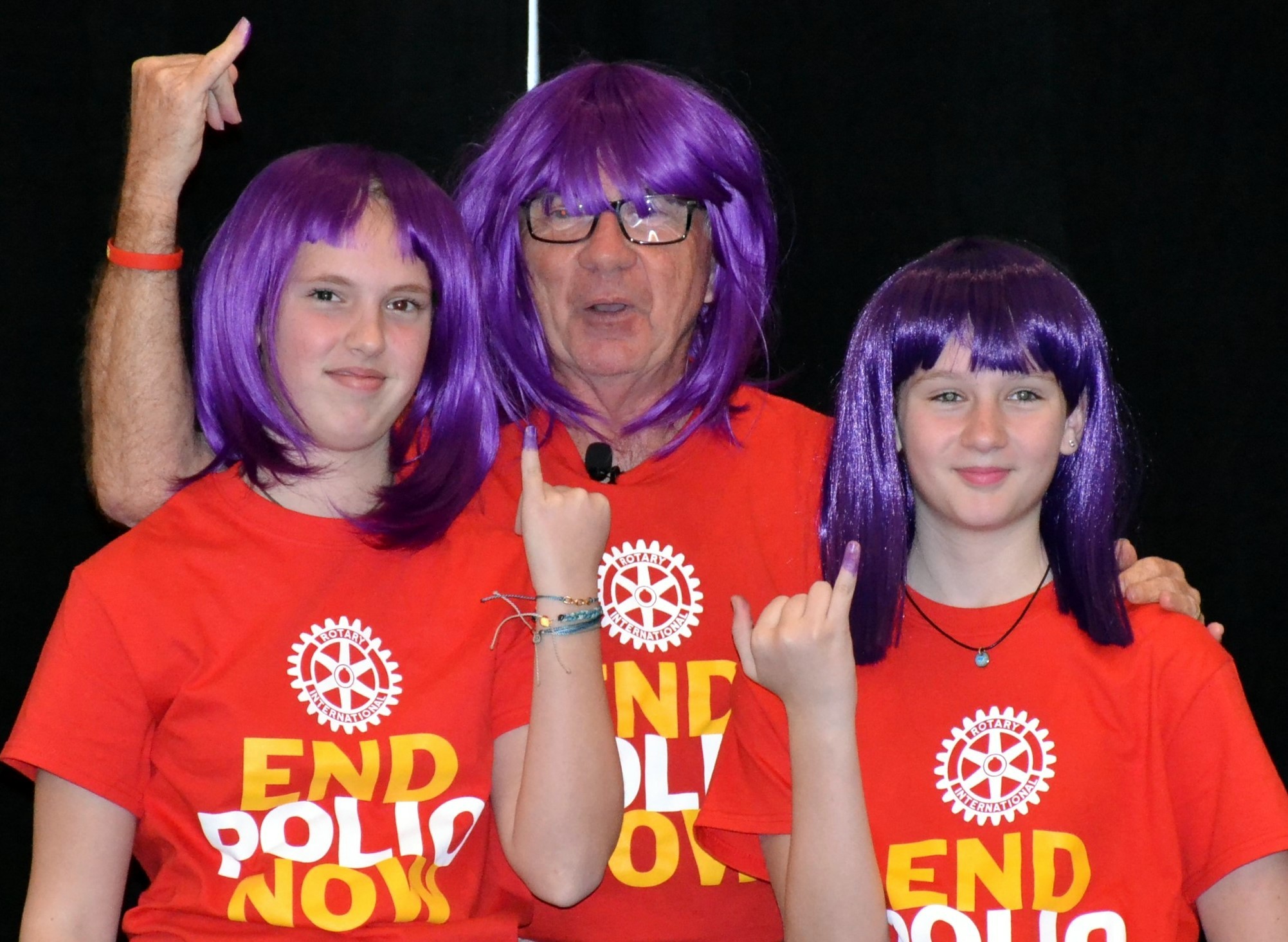 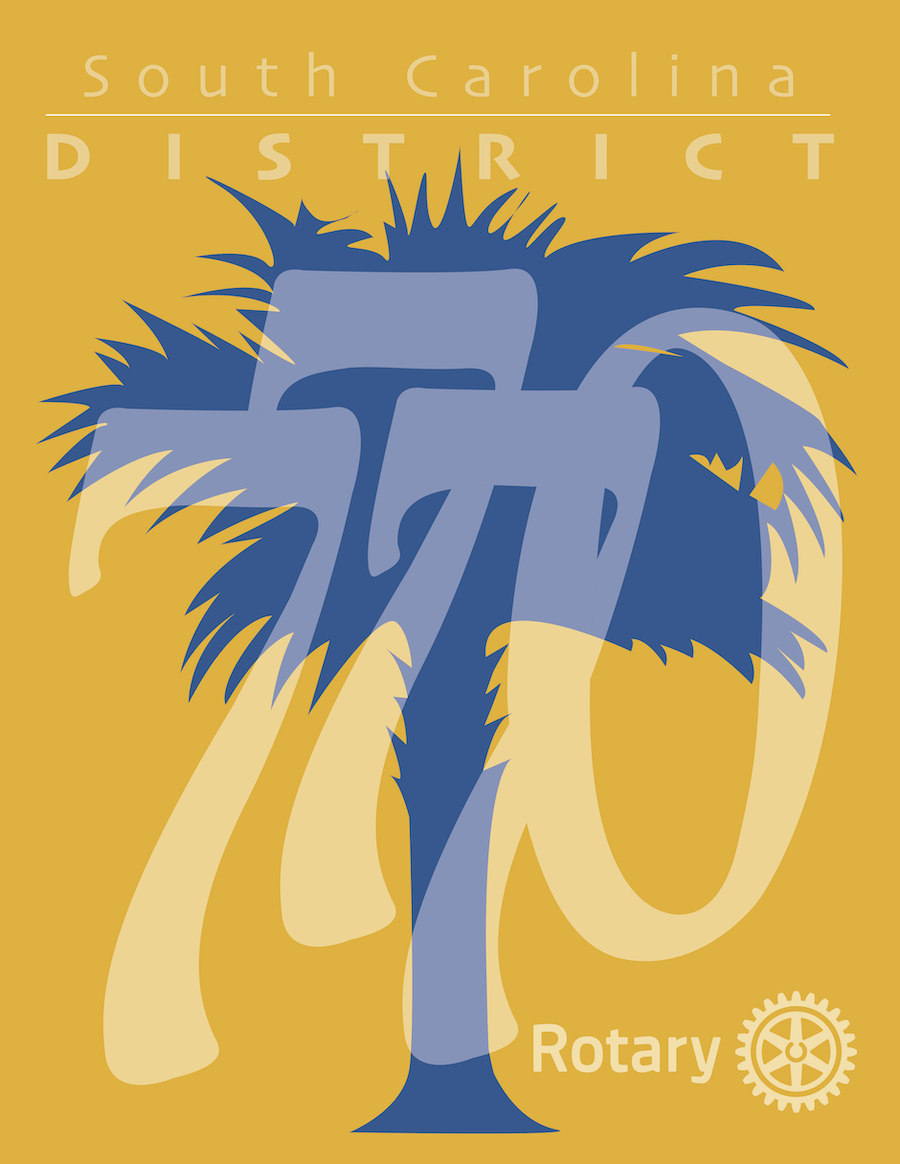 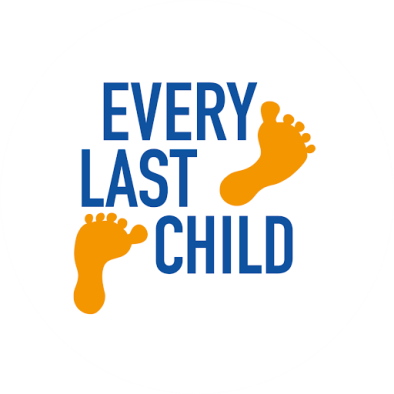 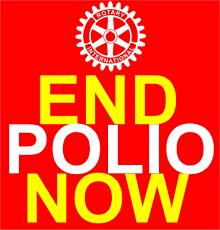 Quote
“We have the ability to protect every last person, especially children from this entirely preventable disease.”
~ Anthony Lake, 
Executive Director, UNICEF
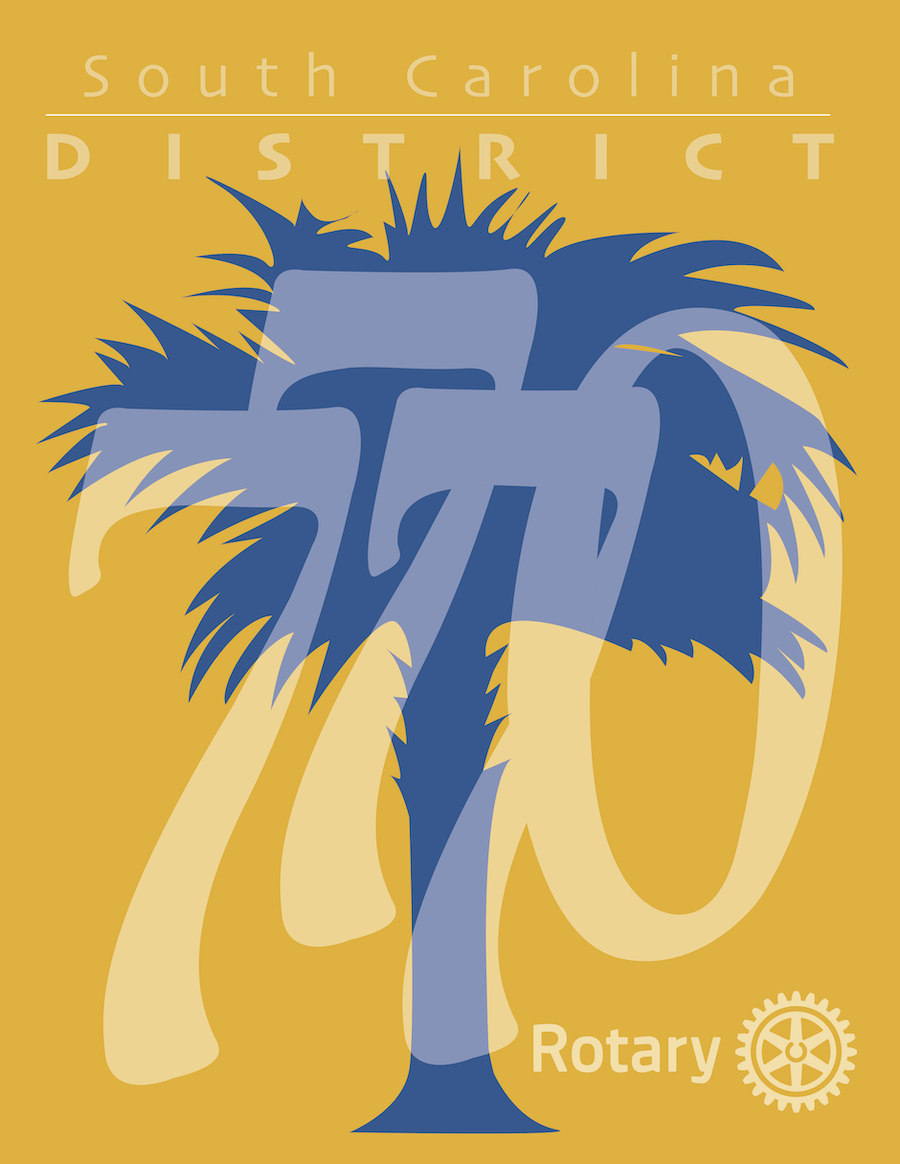 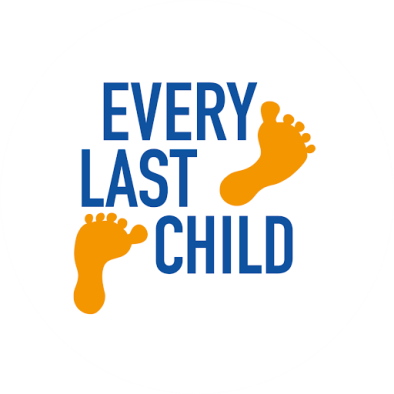 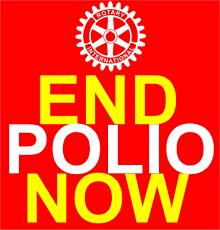 References
https://www.endpolio.org/what-you-don-t-know-about-the-campaign-to-end-polio
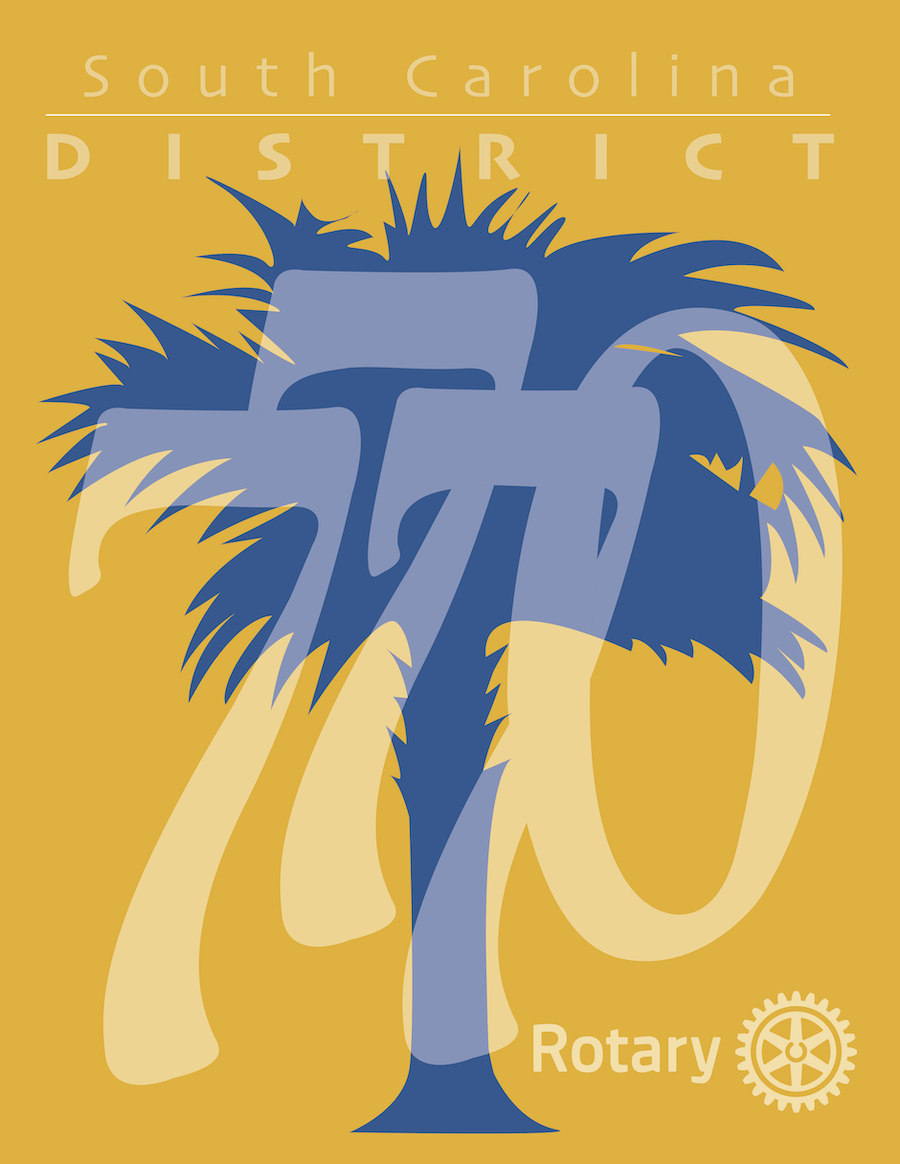